Přeshraniční spolupráce NNO
Česko-polské přátelství „na dohled“
výzkum: NNO jako specifický aktér cestovního ruchuČesko: NNO SEVERPolsko:  Stowarzyszenie Doliny Zadrny – Sdružení údolí Zadrny
Mgr. Anna Čtvrtníková, doktorand na PřF UK, obor Sociální geografie a regionální rozvoj
Geografická i ideová blízkost
Zdroj: www.mapy.cz
SEVER – Středisko ekologické výchovy a etiky Rýchory
NNO, základní článek hnutí Brontosaurus
Jedna z největších v Česku, 3 pracoviště, cca 20 zaměstnanců
Roční obrat cca 15 milionů
koncepce ekologické výchovy v Česku - Výbor pro vzdělávání k udržitelnému rozvoji Rady vlády pro udržitelný rozvoj (RVUR)

Hlavní cíl: ekologická výchova, podpora udržitelného života; programy na školách, studenti na týdenních pobytech v Horním Maršově; vzdělávání pedagogů, státní správy, podnikatelů, veřejnosti.
Založeno roku 1994 v Horním Maršově
Hana a Jiří Kulichovi
Letos již 25 let
Zdroj:www.dotek.eu
Hledání finanční stability
Rozpočet posledních deseti let:
snaha o nezávislost na grantech (OPVVV, IROP, INTERREG CZ-PL,..)
podpora vlastních příjmů 
práce s dárci a dobrovolníky

Sázka na šetrný turismus (blízkost NP, tradiční turistická destinace, snaha o zmírnění dopadů „tvrdého“ turismu na region)
DOTEK – Dům Obnovy Tradic, Ekologie a Kultury
Stav 2011
Stav 2013
Zdroj:www.dotek.eu
Rekonstrukce barokní fary do podoby eko-šetrného domu
Stav 2011
Stav 2013
Zdroj:www.dotek.eu
DOTEK jako ekologicky šetrný dům
Šetrné technologie:
Certifikace:
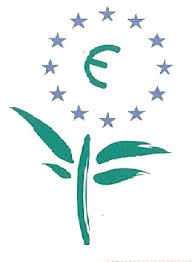 Solární panely

Fotovoltaika

Rekuperace

Kotle na biomasu

Čistírna odpadních vod
Ecolabel 



Ekologicky šetrná služba
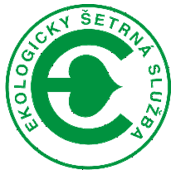 DOTEK jako propagátor šetrného turismu v Krkonoších
Ubytování
Cesty na Dotek
Certifikované ubytování
Místní kuchyně
Šetrná zahrada 
Infokoloniál – vzdělávání klientů
Fara na Dotek
12 originálních cest: mapa + pracovní list + batoh s pomůckami; bez značení v krajině, v turisticky nevytížených místech
Cesta: duchovní, horských hospodářů, pašeráků, dávných turistů, za vodou, do lesa, do divočiny, ….
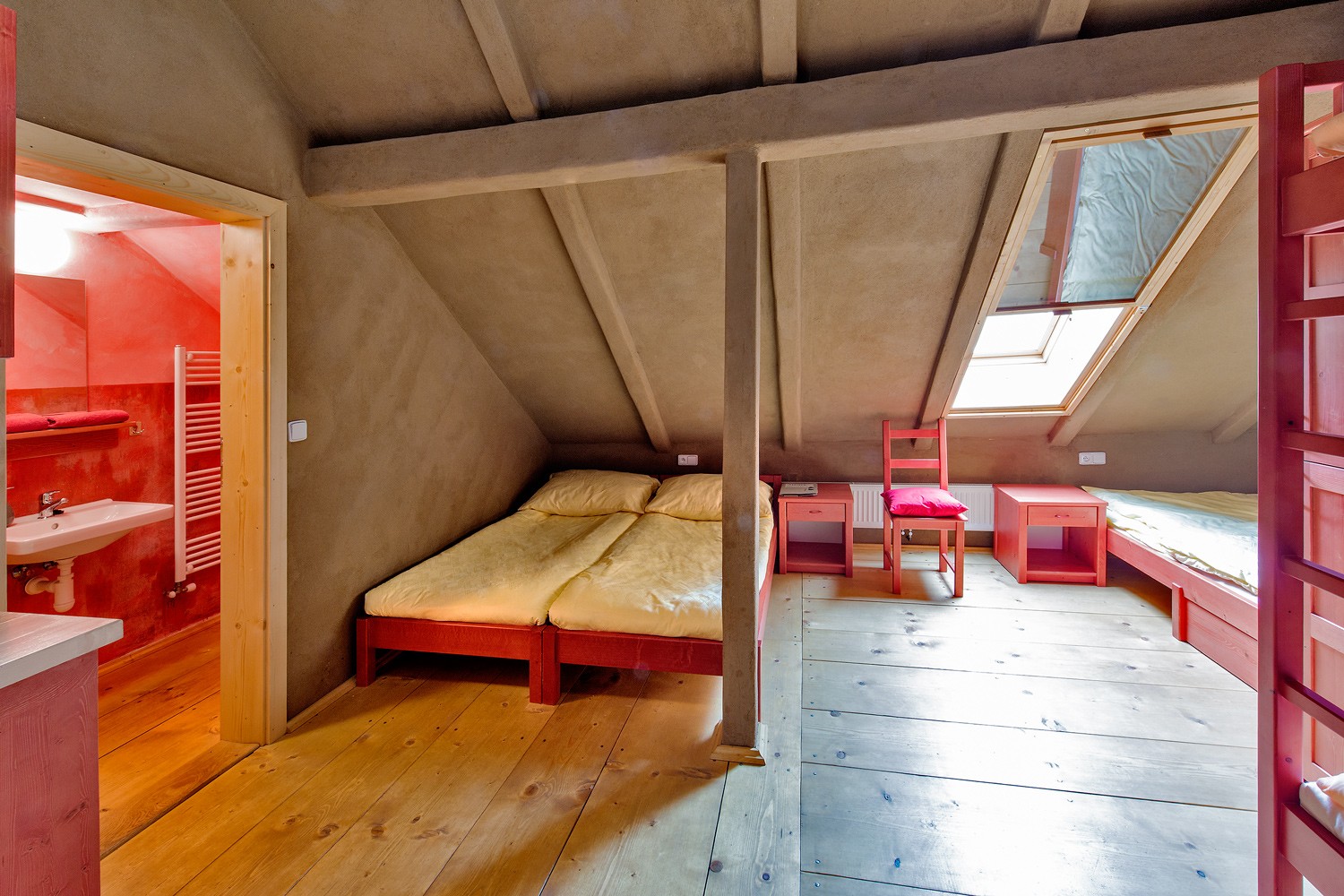 Stowarzyszenie Doliny ZadrnySdružení údolí Zadrny
Stejný region: chráněné území (Kamenné hory - Natura 2000), vysídlené území bez paměti, znovuobjevování místa

Centrum Karczma Sadovej

Terénní stanice klubu přírodovědců (od r.2008): edukace dětí a veřejnosti v přírodních a historických zajímavostech regionu
Sdružení údolí Zadrny: záchrana kostela sv. Matouše nad krčmou
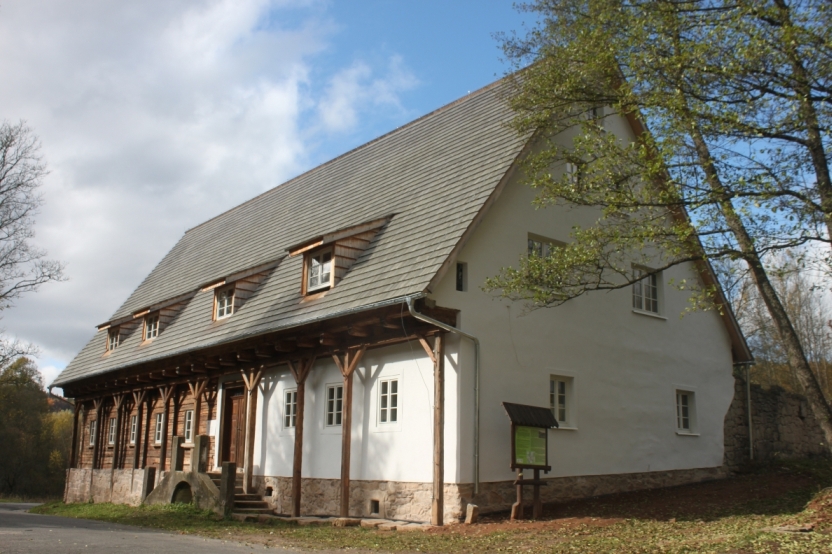 Karczma Sadovejhostinec z 18. století
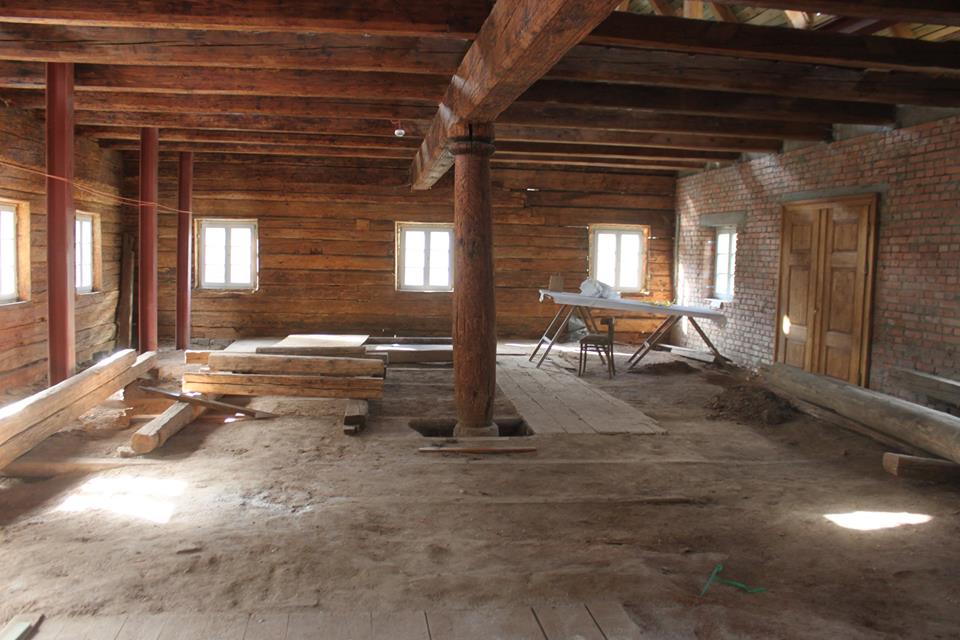 www.kp.org.pl
www.kp.org.pl
www.chelmskosl-parafia.blockspot.com
Karczma Sadovej –nový život
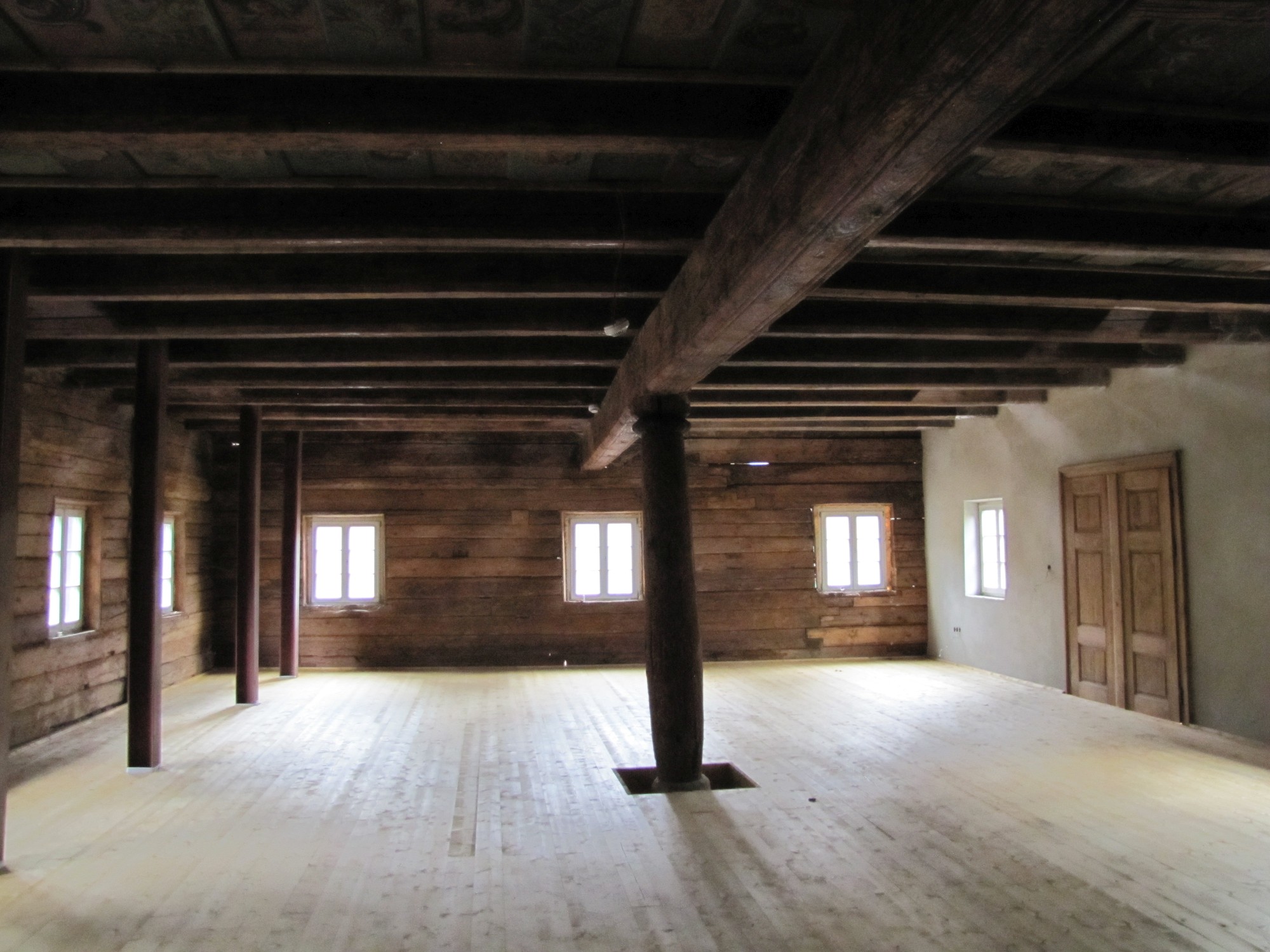 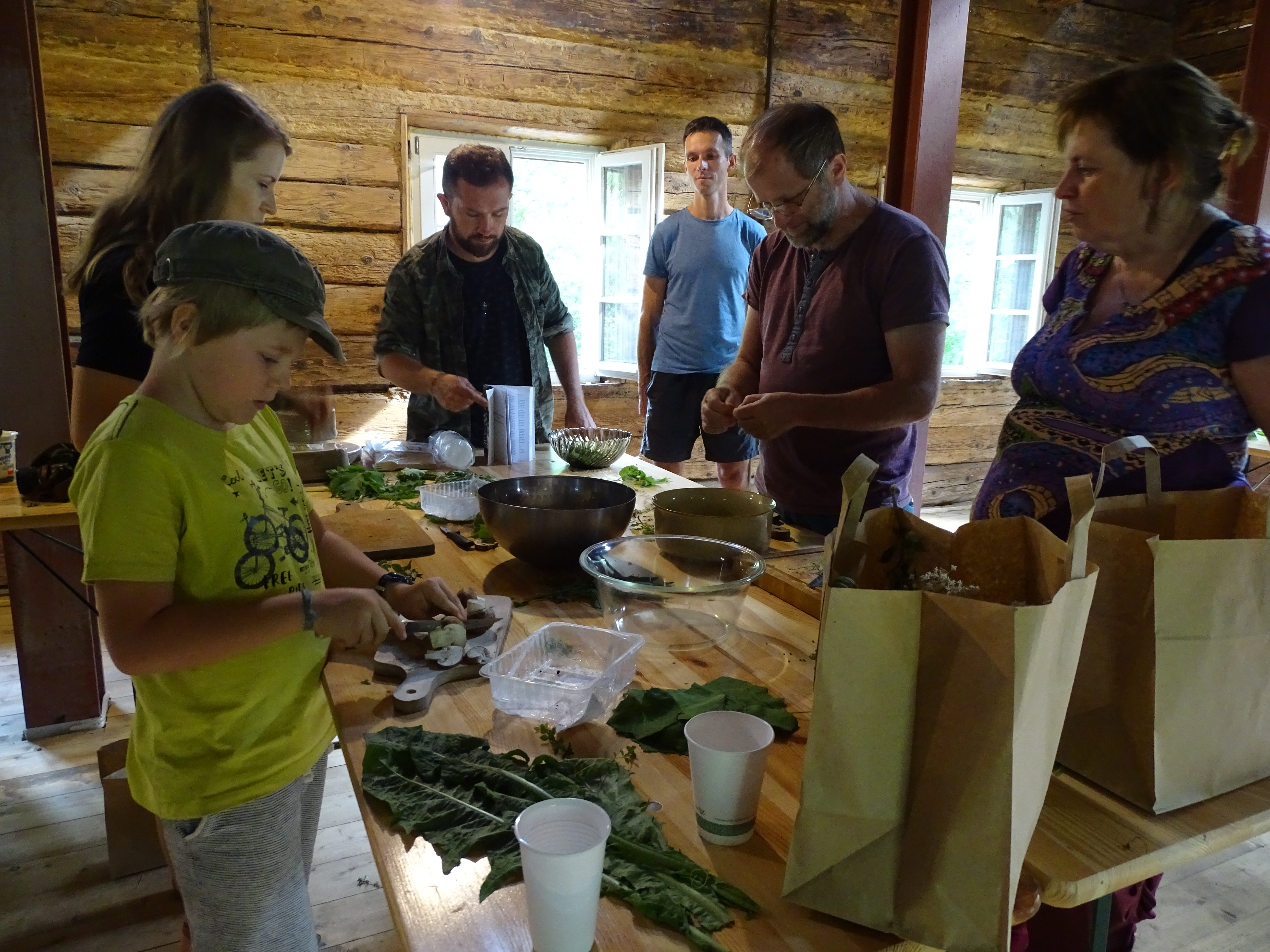 Zdroj:www.kp.org.pl
Nowe życie Mateusza (2010)Nový život Matouše
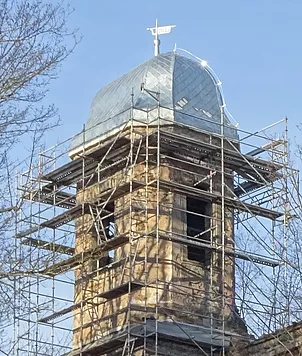 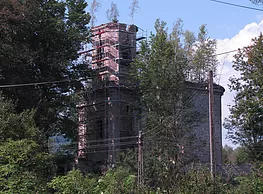 Zdroj:www.dolinazadrny.pl
Projekty pro rok 2020
Sdružení PL:
projekty k šetrnému turismu (koňské stezky), oživení místní obce (pro místní i turisty, projekt zahradního domku a zahrady v centru obce), výroba nábytku + umělecké workshopy v nedaleké obci Okrzeszyn 
Rozpočet: malé NNO peníze od státu nebo MAS (LGD), průměrně 6 – 10 000zl/projekt, tzn. Max. 180 000Kč na 3 projekty
SEVER ČR:
Celkem 18 projektů, rozpočet cca 15 milionů
Z toho šetrný turismus: Interpretace přírodního dědictví Krkonoš, Nové produkty IC Dotek, Zahrada a hospodářství Dotek
Lidé z NNO:
Vnímají region bez hranic

Snaha region znovu zcelit (viz projekt Přeshraniční stezky)

Hlavní myšlenka: spolupráce přináší více pozitiv než konkurence
Děkuji za pozornost
Mgr. Anna Čtvrtníková
actvrtnik@gmail.com
PřF UK
http://web.natur.cuni.cz/ksgrrsek/geovoc/